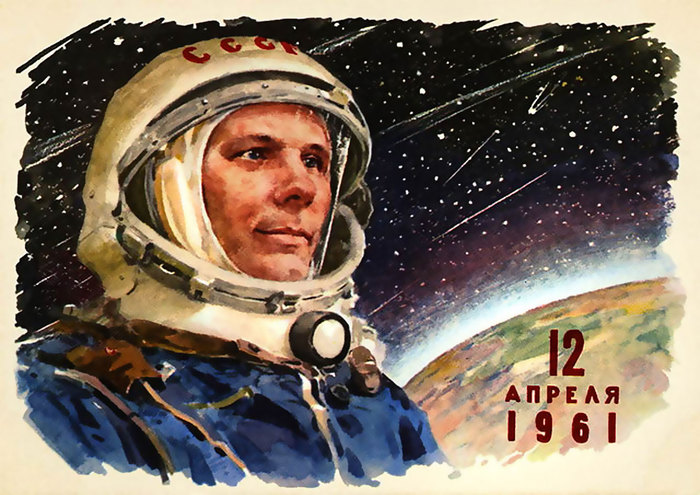 Юрий Алексеевич Гагарин
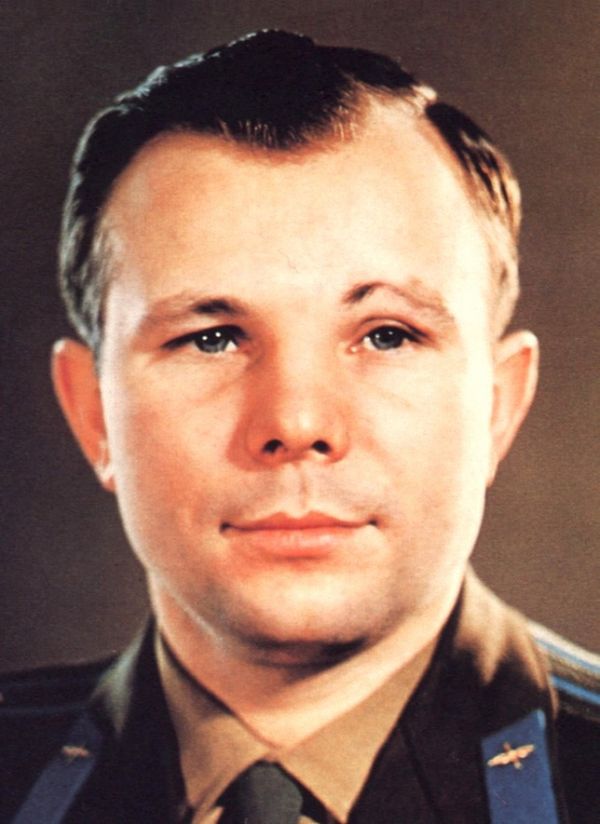 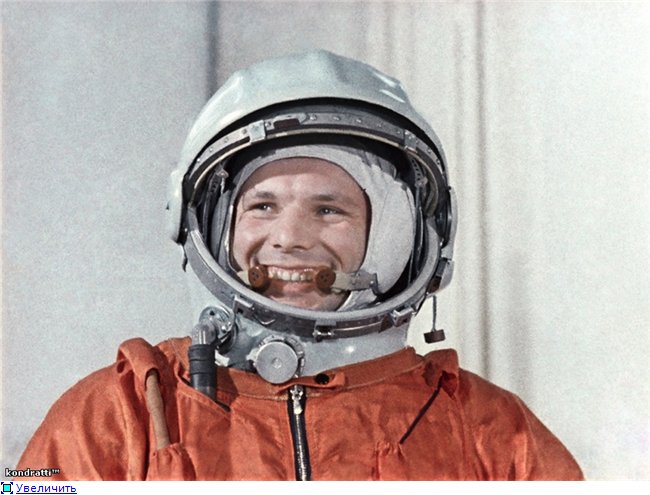 3 ноября 1957 года
Полет собаки Лайки
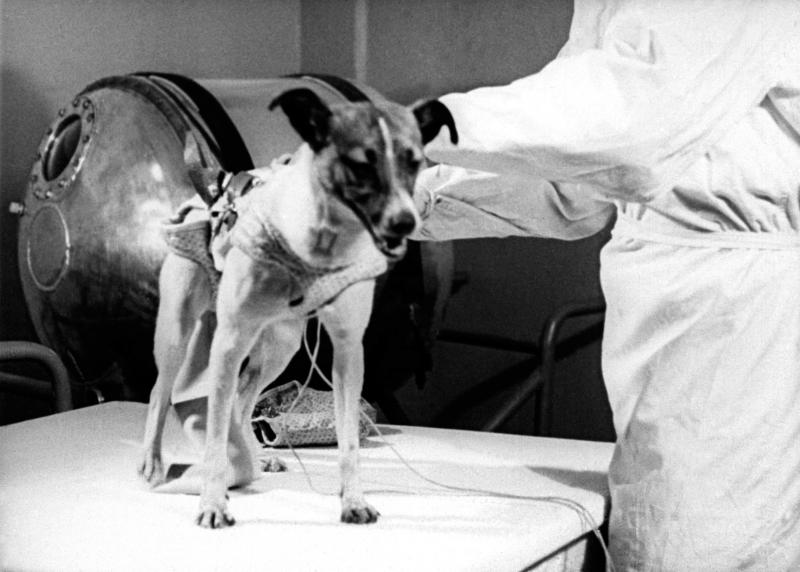 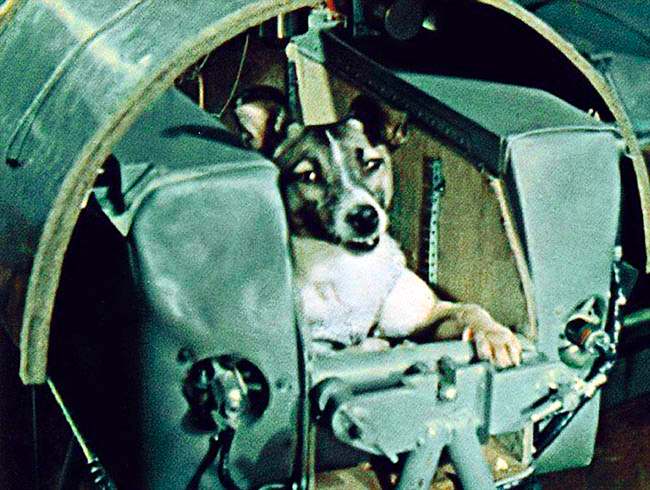 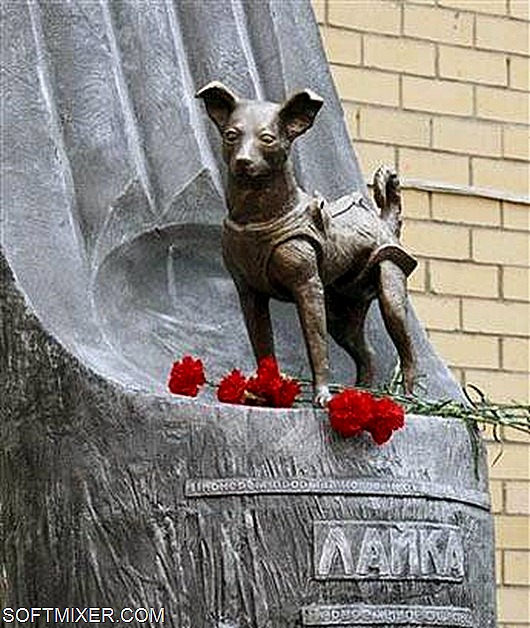 Полет собак 
Белки и Стрелки
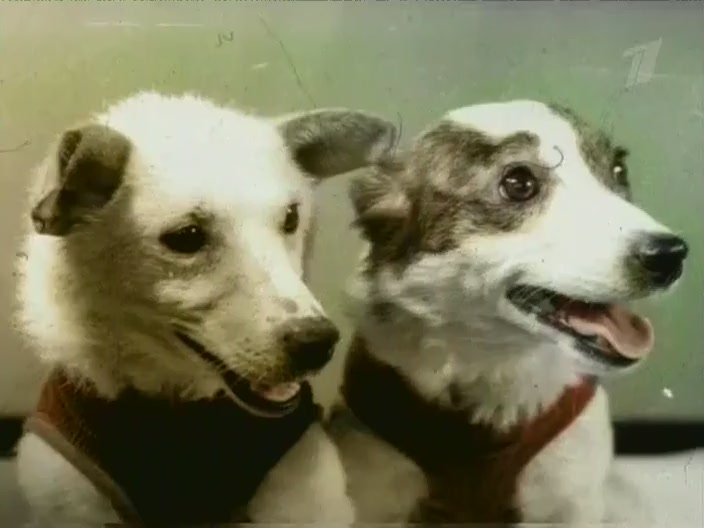 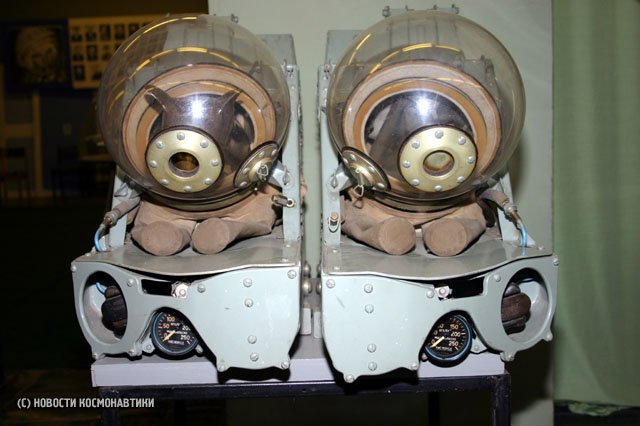 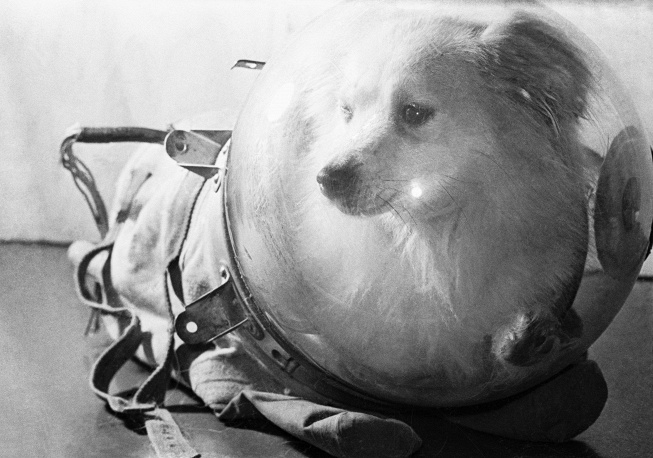 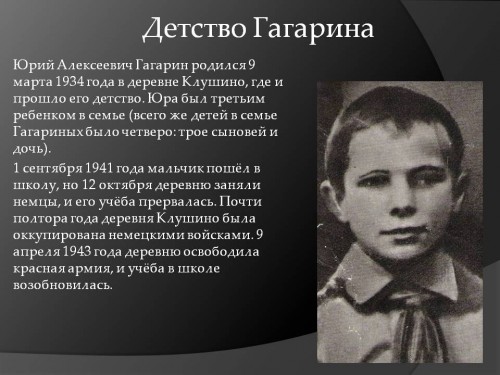 Очень любил Юра посещать аэроклуб, 
где учился летать с парашютом.
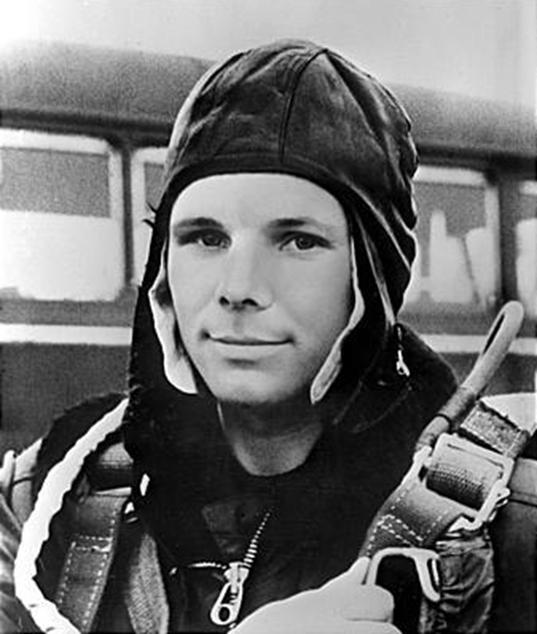 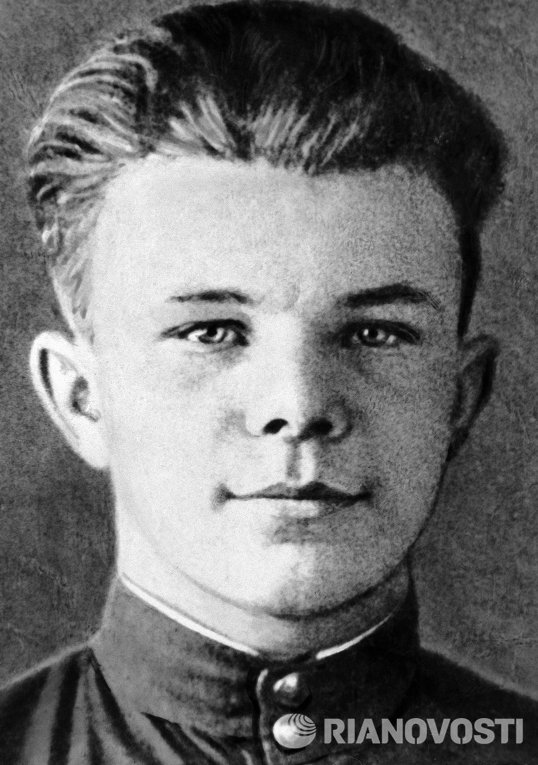 Советские и российские 
космонавты
Герман Титов
Алексей Леонов
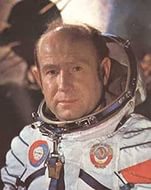 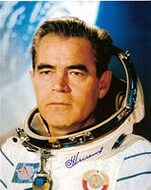 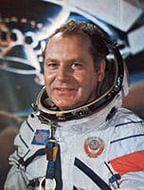 Андриян
Николаев
Валентина Терешкова
Светлана Савитская
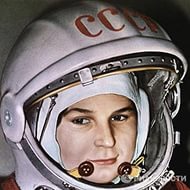 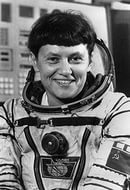 Сергей Павлович Королёв – 
известный конструктор, занимался строением ракет и ракетных систем.
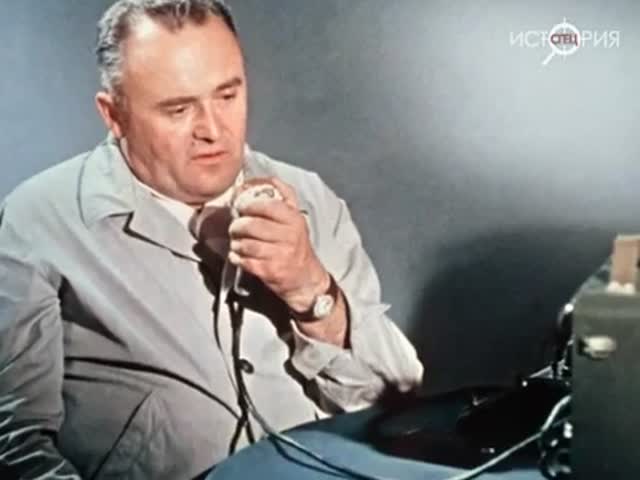 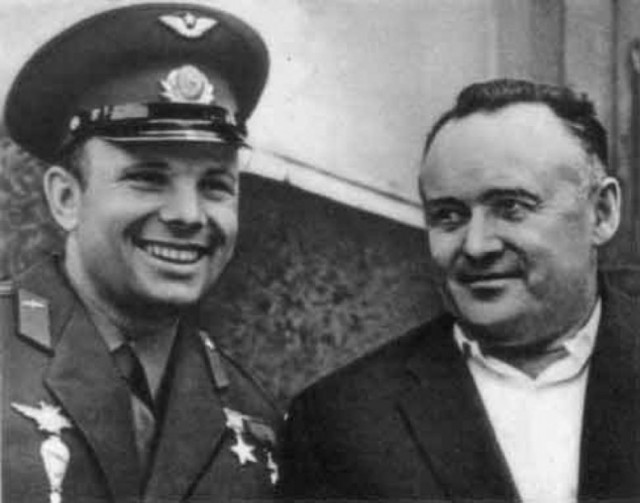 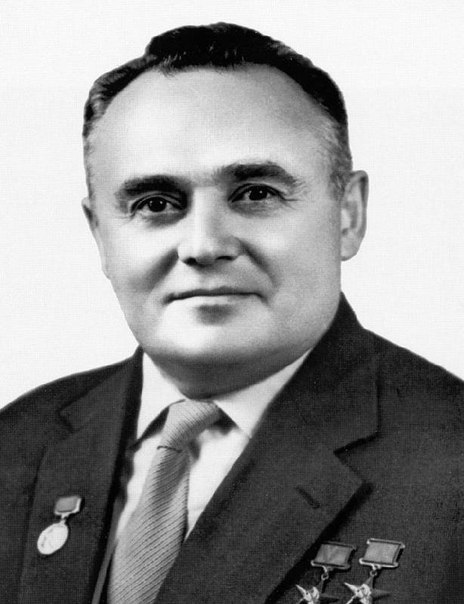 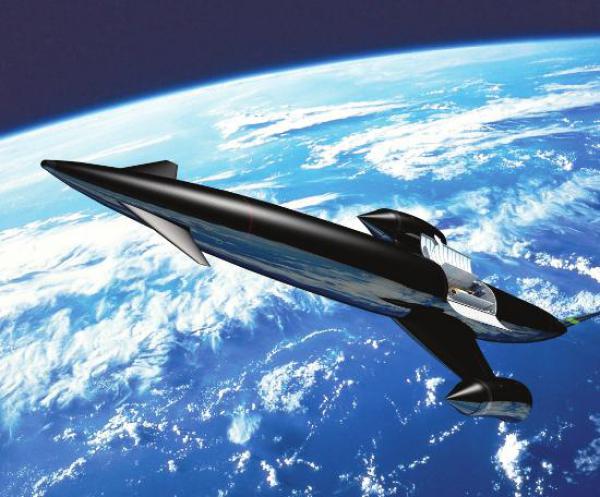 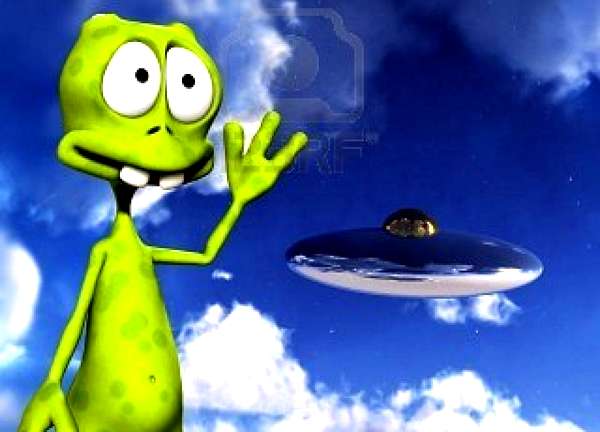 Альфацентавра
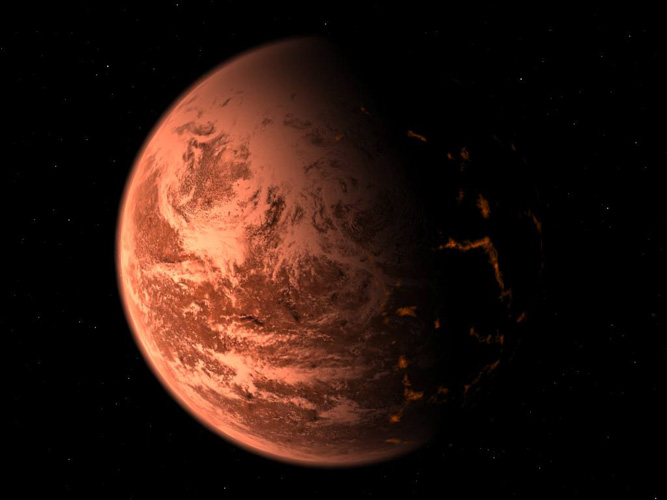 Звездалия
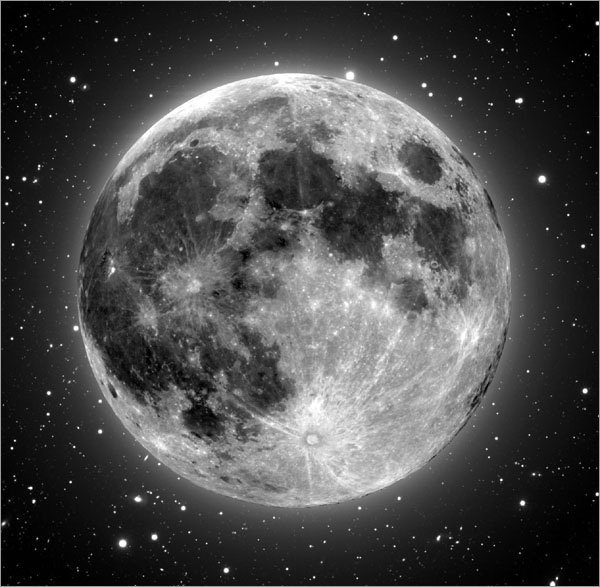 Луна
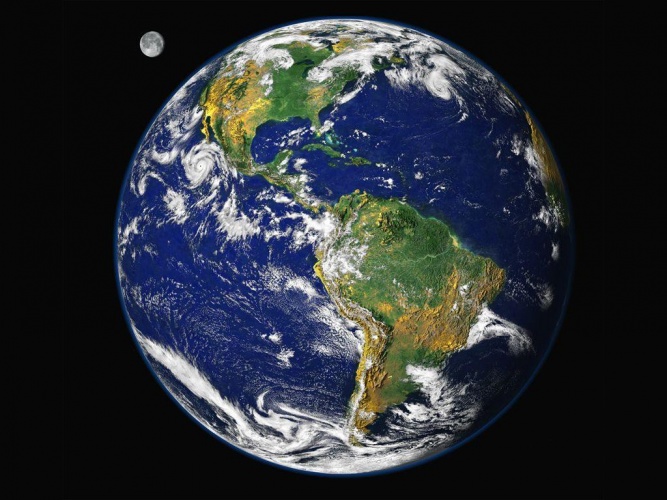 Земля
Спасибо за 
внимание!!!!!